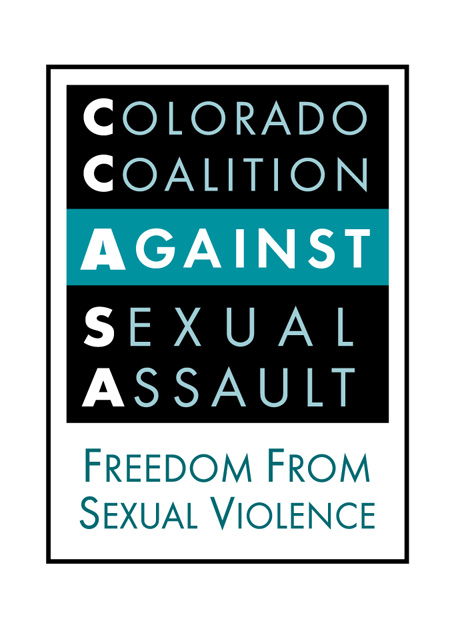 2011 CCASA LEGISLATIVE UPDATE
June 2011
A BUSY SESSION!
Worked with Contract Lobbyist, Annmarie Jensen, to monitor and actively engage in all legislation affecting sexual assault survivors and service providers.
CCASA, in collaboration with COVA, worked extensively on HB 1138, the Sex Offender Management Board (SOMB) Reauthorization Bill.
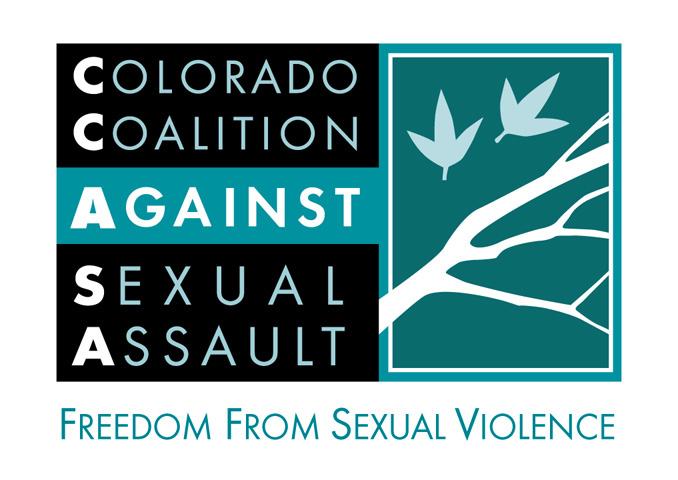 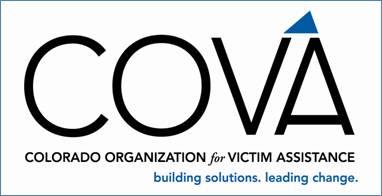 Why HB 1138?
Senate Majority Leader John Morse (D-El Paso)
Sponsored by House Representative Bob Gardner (R-El Paso, Fremont)
For the past 18 years, the SOMB has successfully utilized research and best practices to manage sex offenders and maintain a comprehensive system to prevent re-offense and further victimization. The SOMB is essential to safeguarding Colorado communities and is set to expire this year.
[Speaker Notes: Background/reminder of last year:  The SOMB was officially  repealed on July 1, 2010, when Governor Ritter vetoed House Bill 10-1364 continuing the board past that date.]
Purpose of hb 1138
Identifies the board’s membership and responsibilities.

Refers to juvenile offenders as “juveniles who have committed sexual offenses” rather than labeling juveniles as sex offenders, and adds definitions for “adult sex offender” and “juvenile who has committed a sexual offense.”

Recommends that all complaints against treatment providers and evaluators be referred to the Department of Regulatory Agencies (DORA).
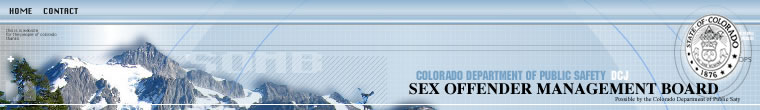 Purpose of HB 1138
Retains current statutory emphasis that the SOMB must create procedures based on the recognition that adult sex offenders may present an ongoing risk to community safety: “The procedure shall provide for an evaluation and identification of the adult sex offender and recommend management, monitoring, and treatment based upon the knowledge that sexually offending behavior is often repetitive. There is currently no way to ensure that adult sex offenders with the propensity to commit sexual offenses will not reoffend.

Emphasizes the need to assess risk on a case-by-case basis and directs the board to develop protocol for evaluating and identifying reliably lower risk adult sex offenders.

Sets the next SOMB reauthorization date as July 1, 2016.
Thank you to everyone who helped!
Supportive editorial from the Denver Post, applauding collaboration and importance for public safety
Survivor Task Force provided amazing testimony on the importance of comprehensive monitoring and management of sex offenders
Passed unanimously out of both the House and Senate Committees, signed by the Governor on 5/26.
What next?
concerning restorative justiceHB 1032
What were CCASA and CCADV concerns?








Added language:  To be eligible for restorative justice practices, the defendant shall not have been convicted of unlawful sexual behavior, a crime in which the underlying factual basis involves domestic violence, stalking, or violation of protection orders.
Under current law juvenile diversion programs may include restorative justice practices; the programs would now have to include restorative justice. Under current law, juvenile advisements may include information about restorative justice; now the court would have to make those advisements.

The bill directs DOC to establish policies and procedures to arrange victim-offender dialogues if requested by the victim, agreed to by the offender, and the department determines it is safe.

COVA worked extensively on this bill
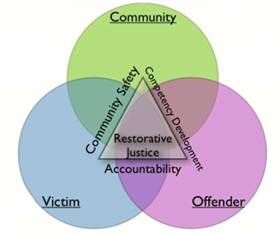 [Speaker Notes: Explain that these are just summaries of bills we worked on, more detailed info available…]
Concerning information sharing at state institutions of higher learningHB 1169
A Colorado state institution of higher education police department may share information regarding incidents that may pose risks to the campus community with certain designated institution administrators or a person who is the subject of a threat of physical violence. 

A faculty member, staff member, or student of the campus providing information in good faith to a campus behavioral intervention task force is immune from civil liability.
[Speaker Notes: Important to be involved b/c of high rates of SV in campus age group, confidentiality concerns arose, etc]
HB 1169
WHEN PROVIDING INFORMATION REGARDING A SEXUAL ASSAULT OR ATTEMPTED SEXUAL ASSAULT, A STATE INSTITUTION OF HIGHER EDUCATION POLICE DEPARTMENT SHALL REDACT THE VICTIM'S NAME AND IDENTIFYING INFORMATION UNLESS THE VICTIM AGREES OTHERWISE IN WRITING WITH RESPECT TO EACH ADMINISTRATOR OR BEHAVIORAL INTERVENTION TASK FORCE TO WHICH THE POLICE DEPARTMENT INTENDS TO RELEASE THE INFORMATION.
[Speaker Notes: Explain why this was important, VAWA-outlined best-practices, confidentiality concerns for survivors, unintended consequences if info is shared willy-nilly]
HB 1169
Any person receiving information regarding sexual assaults, emergency mental health holds, and protective custody for alcohol or drug detoxification pursuant to this section shall make all reasonable efforts to ensure the information is not disseminated beyond what is necessary.
The National College Women Sexual Victimization Study (n=4,432) found that 60% of completed rapes occurring on campus took place in the victim’s residence, 31% occurred in other living quarters on campus and 10.3% took place in a fraternity.
HB 1169
THE IMMUNITY PROVIDED IN THIS SECTION DOES NOT NULLIFY OR RESCIND ANY STATUTORY DUTY OF CONFIDENTIALITY BY A LICENSED PROFESSIONAL OR VICTIM'S ADVOCATE PURSUANT TO SECTION 13-90-107 (1) (k), C.R.S., OR ANY STATUTORY DUTY TO WARN AND PROTECT.
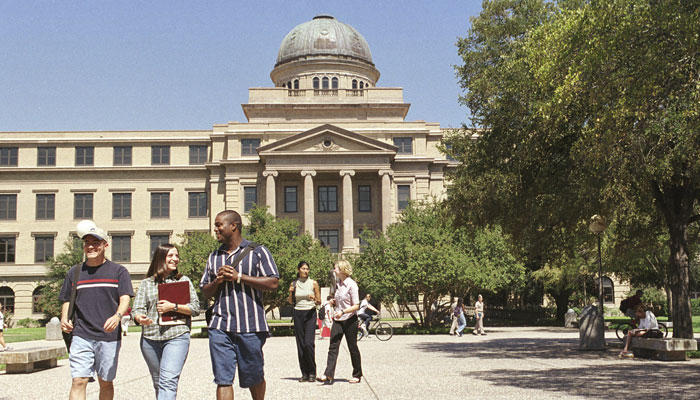 BILL STATUS: 
Sent to the Governor
Concerning the voluntary licensure of private investigatorsHB 1195
The bill permits a private investigator in Colorado to obtain a voluntary license from the director of the division of registrations in the department of regulatory agencies (director) if the private investigator:

Has not been convicted of a felony or, within the previous 10 years, of a class 1 misdemeanor; has not been convicted of any other offense, the underlying factual basis of which has been found by the court to involve unlawful sexual behavior, domestic violence, or stalking; and has not been convicted of a violation of a protection order
[Speaker Notes: Also ensured that PI’s were not given enhanced access to confidential records]
Concerning measures to reduce the frequency of bulling in schoolsHB 1254
The bill creates the school bullying prevention and education grant program in the department of education to allow a public school, a facility school (or a collaborative group of schools) to apply for grants to fund programs to reduce the frequency of bullying incidents. 

What is the intersection for sexual assault survivors and service providers?

Has your agency found the need to address the intersections of school-based bullying, harassment, and sexual assault in your service provisions?
HB 1254
[Speaker Notes: These issues may not progress in a linear way, but often may be intertwined…]
HB 1254
“The bill requires each local school district board of education's bullying policy to include a requirement that the administration of each school of the school district shall maintain a record of each confirmed incident of bullying that occurs in the school.”

Bill included threat assessment teams, teacher training, annual school surveys, etc.

“The department shall not be required to implement the program until such time as sufficient moneys are transferred or appropriated to the cash fund.”
[Speaker Notes: What work is going on in your community?  CCASA is working with SSRC, continual advocacy on this issue although not at the legislative level right now]
Concerning an expansion of the circumstances in which a court may order further restrictions as conditions of a protection order against a defendantHB 1267
Current law allows a court to issue protection orders in domestic violence cases with the added restrictions against the defendant concerning the presence at particular locations, contact with victims, possession of firearms, possession of alcohol, or any other restriction that the court deems appropriate to protect the safety of the alleged victim. 

The bill expands the types of criminal cases for which a court can impose these added restrictions to all of the crimes that are subject to the Victims' Rights Act (VRA).
[Speaker Notes: This is the one Mitchell worked on that we were not closely following.  Maybe Jenn E could look into it?!  I’ll ask her…]
Concerning the collateral consequences of a convictionSB 44
As initially drafted, stated that an individual may petition the court for limited relief from a collateral consequence of a conviction or for restoration of rights. The court may grant the relief if the relief will help the individual obtain employment, housing, public benefits, or occupational licensing, the individual has substantial need for the relief, and granting the petition would not pose a public safety risk.
Theory behind the legislation
CCASA testimony and position
Current status
Concerning a diversion program for persons who commit prostitution-related offensessb 85
Are there connections between prostitution, trafficking and sexual assault?

The lifetime experiences of the majority of those prostituted usually includes childhood sexual assault by family and community, childhood physical abuse ,domestic violence, rape in prostitution, all of which most frequently occur in a social context where racism and poverty increase vulnerability.  
(Psychological Trauma: Theory, Research, Practice, and Policy: Melissa Farley, Jan Macleod, Lynn Anderson, and Jacqueline M. Golding.)
[Speaker Notes: Can send further citations if anyone want this research]
SB 85
CCASA has worked with allies and stakeholders to ensure that:
Individuals soliciting a minor are not eligible
Diversion programs are evaluated and assessed 
Those committing the offense of pandering are ineligible
Funds generated from fines go toward victim services
		    Current status…
Concerning changes related to the operation of the parole boardsb 241
Colorado Criminal Justice Reform Coalition contacted CCASA during initial drafting stages
CCASA is currently neutral even with it opening up special needs parole options for sex offenders.  
Special needs definition is extensive (offenders who are seriously ill) 
The process for special needs parole as proposed would provide sufficient safeguards for those sex offenders being in the community (DOC must approve, parole board decision, still under parole supervision)
Various Immigration bills
A 2010 U.S. Department of Justice study on sexual assault among Latinas showed that Latinas were less likely to seek services than non-Latino Caucasians.

Fear of deportation was identified as a key reason why immigrant Latino women are less likely to seek out formal agency services after surviving a rape or sexual assault. 

CCASA testimony 
imperative for public safety and the prevention of future victimization that we create a climate where all sexual assault victims feel that they can report the crime to law enforcement and that law enforcement’s sole objective will be to keep communities safe by swiftly and fairly investigating incidents.
Other Emerging policy issues
VAWA 2005 forensic compliance
“Nothing in this section shall be construed to permit a State, Indian tribal government, or territorial government to require a victim of sexual assault to participate in the criminal justice system or cooperate with law enforcement in order to be provided with a forensic medical exam, reimbursement for charges incurred on account of such an exam, or both.”
Colorado statute
C.R.S. 18-3-407.5

Forensic exam cost (evidence collection only) paid by law enforcement agency when victim reports. 

Law enforcement (including prosecutors) cannot require participation in/cooperation with criminal justice system process as condition of receiving forensic medical exam (non-reporting option).

Victim cannot be charged for cost of forensic medical exam that includes collection of evidence.
[Speaker Notes: Briefly explain how “non-cooperation” looks in other states:  Anonymous Reporting, third party reporting, etc]
Colorado sexual assault response protocol committee (csarpc)
CCASA and DCJ are working on a project to look at how effective Colorado has been in implementing forensic compliance (Forensic Compliance Evaluation Project).

How is the statute currently implemented around the state?
Where do we need to improve our response to sexual assault victims?

Plan to research other states to see what has changed since VAWA 2005 and identify national best practices, evaluate the Colorado data, and engage criminal justice and community agencies in Colorado to understand their experiences with the implementation of this statute.
[Speaker Notes: How members can participate…. Conference call, survey to come, their feedback, etc]
Purpose and philosophy
To increase reporting
To increase victim access to the criminal justice system and improve case outcomes
To increase victim access to health professionals
To improve physical and psychological outcomes


How is forensic compliance (as outlined by VAWA) working in your community?
Areas of Public Policy Strategic Planning
Alternative reporting options and related issues (medically mandated reporting, DV mandatory arrest statute)
Sex offenders with developmental disabilities
Human trafficking policy group
Age of consent issues
Child sexual abuse statutes and consistency issues
Victim advocates and reporting threats to harm self or others 
Sexting
Mandatory reporting/privilege issues when both an advocate and a therapist
Other federal legislation
VAWA IV
FY 11 & 12 Budgets
Military
H.R. 3 Taxpayer Funding of Abortion 
(forcible rape definition)
Prison Rape Elimination Act (PREA)
Campus Issues
The Peace Corps Volunteer Safety and Security Act of 2011
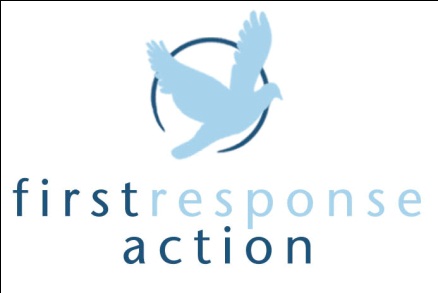 [Speaker Notes: Erin, do you want to include info abt resolutions we’ve signed on to, cuts to fed funding, etc?! 

Karen, I just added the info presented on that NAESV call. I didn’t put a lot of details, we can just briefly discuss each one…I have my notes from the call.]